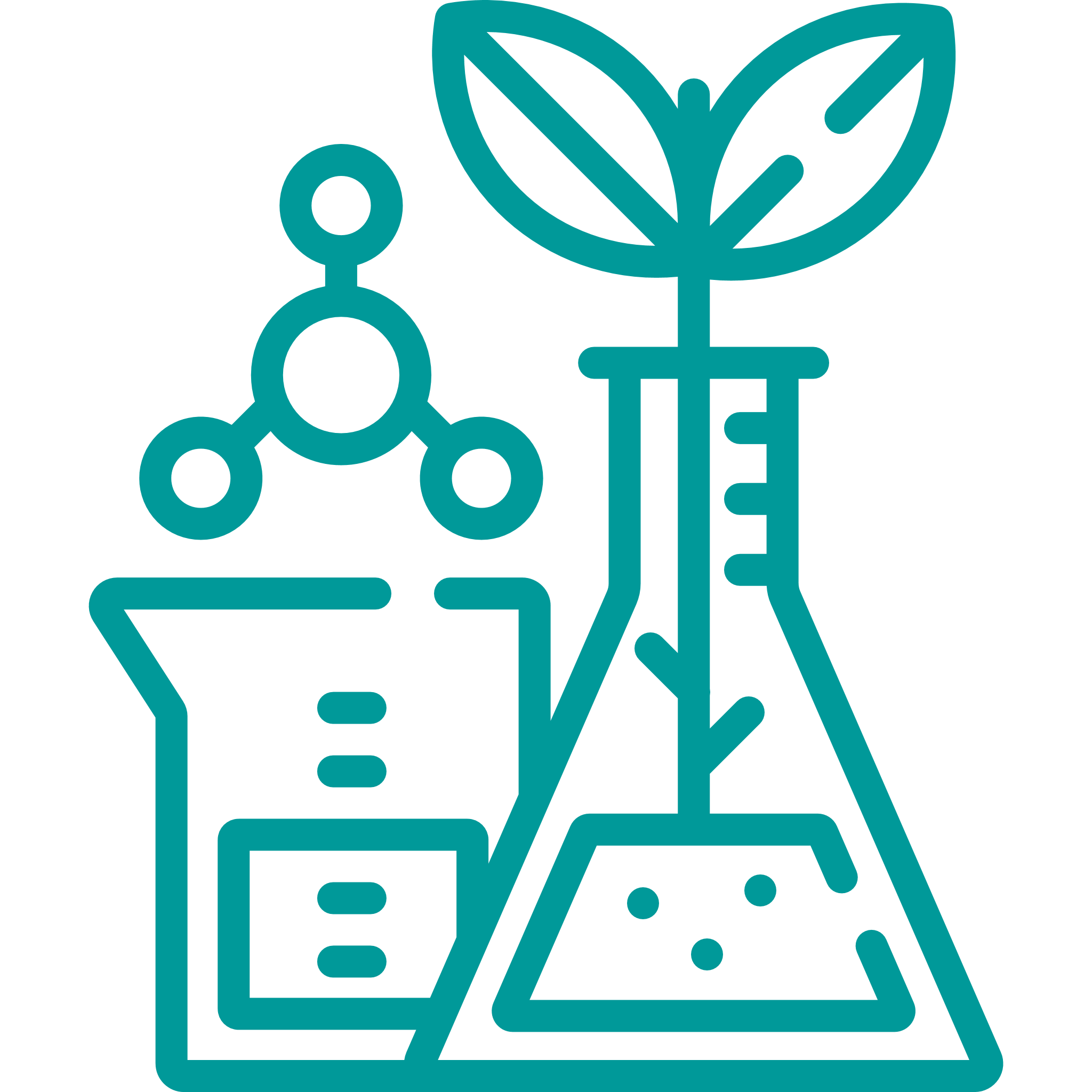 Liron Labs
LABORATORY AND SCIENCE PRESENTATION
ABOUT US
A wonderful serenity has taken possession of my entire soul, like these sweet mornings of spring which I enjoy with my whole heart. I am alone, and feel the charm of existence in this spot, which was created for the bliss of souls like mine.
Welcome To Our Laboratory
ABOUT US
A wonderful serenity has taken possession of my entire soul, like these sweet mornings of spring which I enjoy with my whole heart. I am alone, and
A wonderful serenity has taken possession of my entire soul, like these sweet mornings of spring which I enjoy with my whole heart. I am alone, and
Our Laboratory Facility
ABOUT US
75%
High Tech Best Facilities
A wonderful serenity has taken possession of my entire soul, like these sweet mornings of spring which I enjoy with my whole heart. I am alone, and feel the charm.
SCIENCE WORK
A wonderful serenity has taken possession of my entire soul 
sweet mornings of spring
A wonderful serenity has taken possession of my entire soul, like these sweet mornings of spring which I enjoy with my whole heart. I am alone, and feel the charm of existence in this spot, which was created for the bliss of souls like mine. I am so happy, my dear friend.
What We Do In Our Laboratory
PROFESSIONAL TEAM
CLINIC PHARMACY
BEST FACILITY
A wonderful serenity has taken possession of my entire soul, like these sweet 
mornings of spring which I enjoy
A wonderful serenity has taken possession of my entire soul, like these sweet 
mornings of spring which I enjoy
A wonderful serenity has taken possession of my entire soul, like these sweet 
mornings of spring which I enjoy
ABOUT US
Our Pharmacy
A wonderful serenity has taken possession of my entire soul, like these sweet mornings of spring which I enjoy with my whole heart. I am alone, and feel the charm.
A wonderful serenity has taken possession of my entire soul, like these sweet mornings of spring which I enjoy with my whole heart. I am alone, and feel the charm.
FACILITY 1
FACILITY 2
ABOUT US
High Tech Best Facilities
A wonderful serenity has taken possession of my entire soul, like these sweet mornings of spring which I enjoy with my whole heart. I am alone, and feel the charm of existence in this spot, which was created for the bliss of souls.
A wonderful serenity has taken possession of my entire soul, like these sweet mornings of spring which I enjoy with my whole heart. I am alone, and feel the charm of existence in this spot, which was created for the bliss of souls.
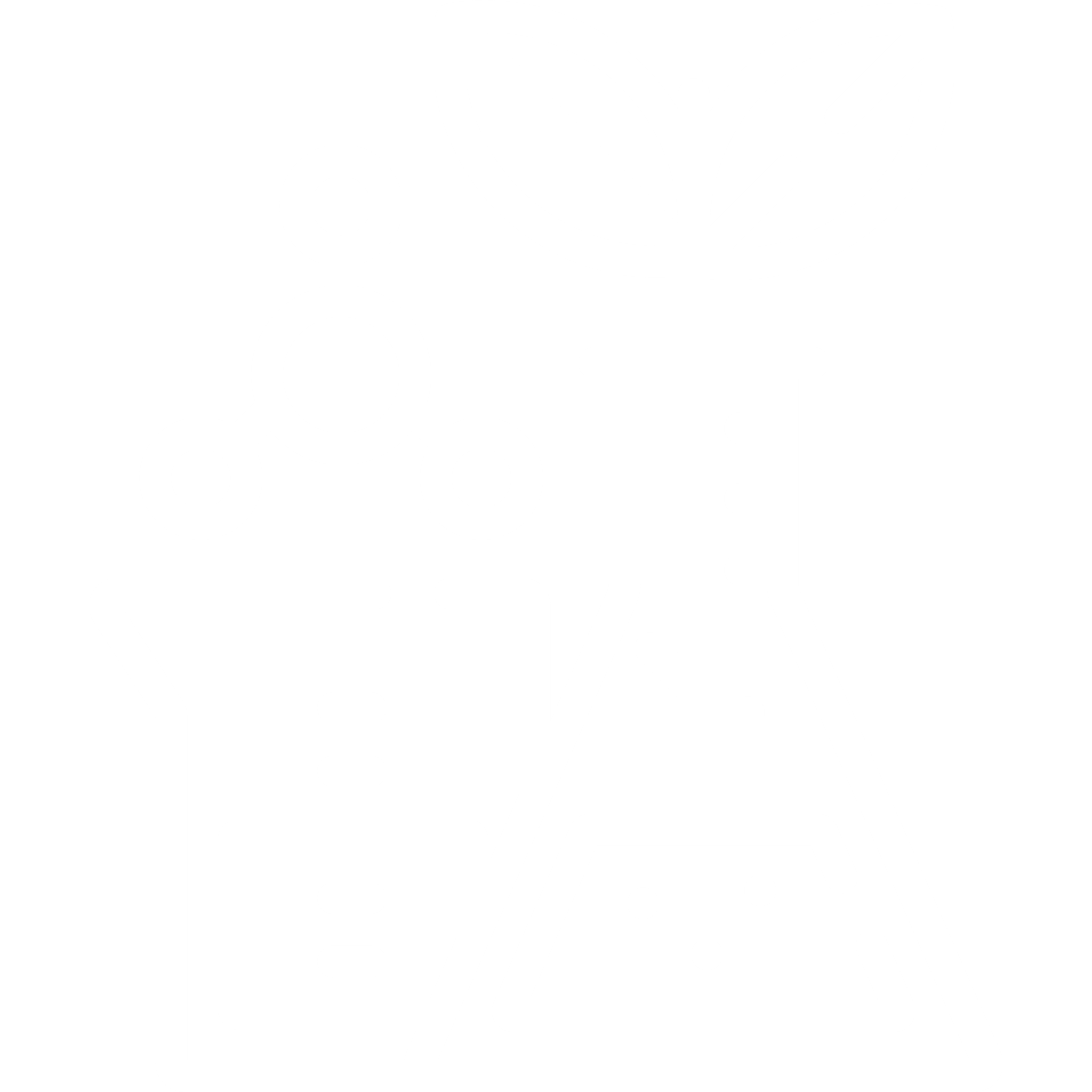 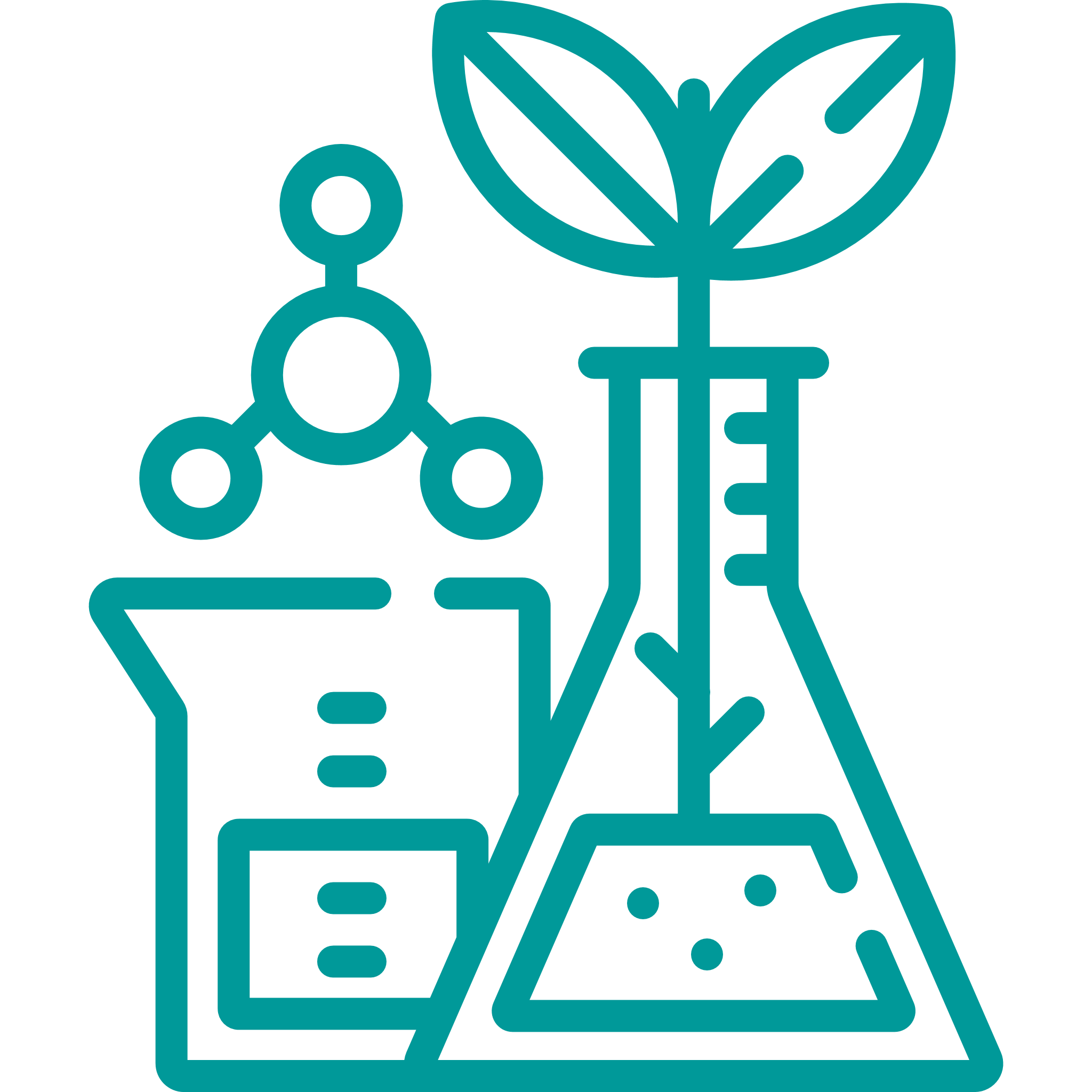 Break Slide
LETS TAKE A BREAK
OUR RESEARCHER
Meet Our Team
A wonderful serenity has taken possession of my entire soul, like these sweet mornings of spring which I enjoy with my whole heart. I am alone, and feel the charm of existence in this spot, which was created for the bliss of souls like mine. I am so happy, my dear friend.
ANDREA MARAMORE
A wonderful serenity has taken possession of my entire soul, like these sweet mornings of spring which I enjoy
01
OUR RESEARCHER
Meet Our Team
JOHN DOE
A wonderful serenity has taken possession of my entire soul, like these sweet mornings of spring which I enjoy
A wonderful serenity has taken possession of my entire soul, like these sweet mornings of spring which I enjoy with my whole heart. I am alone, and feel the charm of existence in this spot, which was created for the bliss of souls like mine. I am so happy, my dear friend.
02
MIYA MAYA
A wonderful serenity has taken possession of my entire soul, like these sweet mornings of spring which I enjoy
03
OUR SERVICES
We Provide Best Services
A wonderful serenity has taken possession of my entire soul, like these sweet mornings of spring which I enjoy with my whole heart. I am alone, and feel the charm of existence in this spot, which was created for.
RESEARCH LAB
SCIENTIFIC WORK
SUPPORT SYSTEM
A wonderful serenity has taken possession of my entire soul, like these
A wonderful serenity has taken possession of my entire soul, like these
A wonderful serenity has taken possession of my entire soul, like these
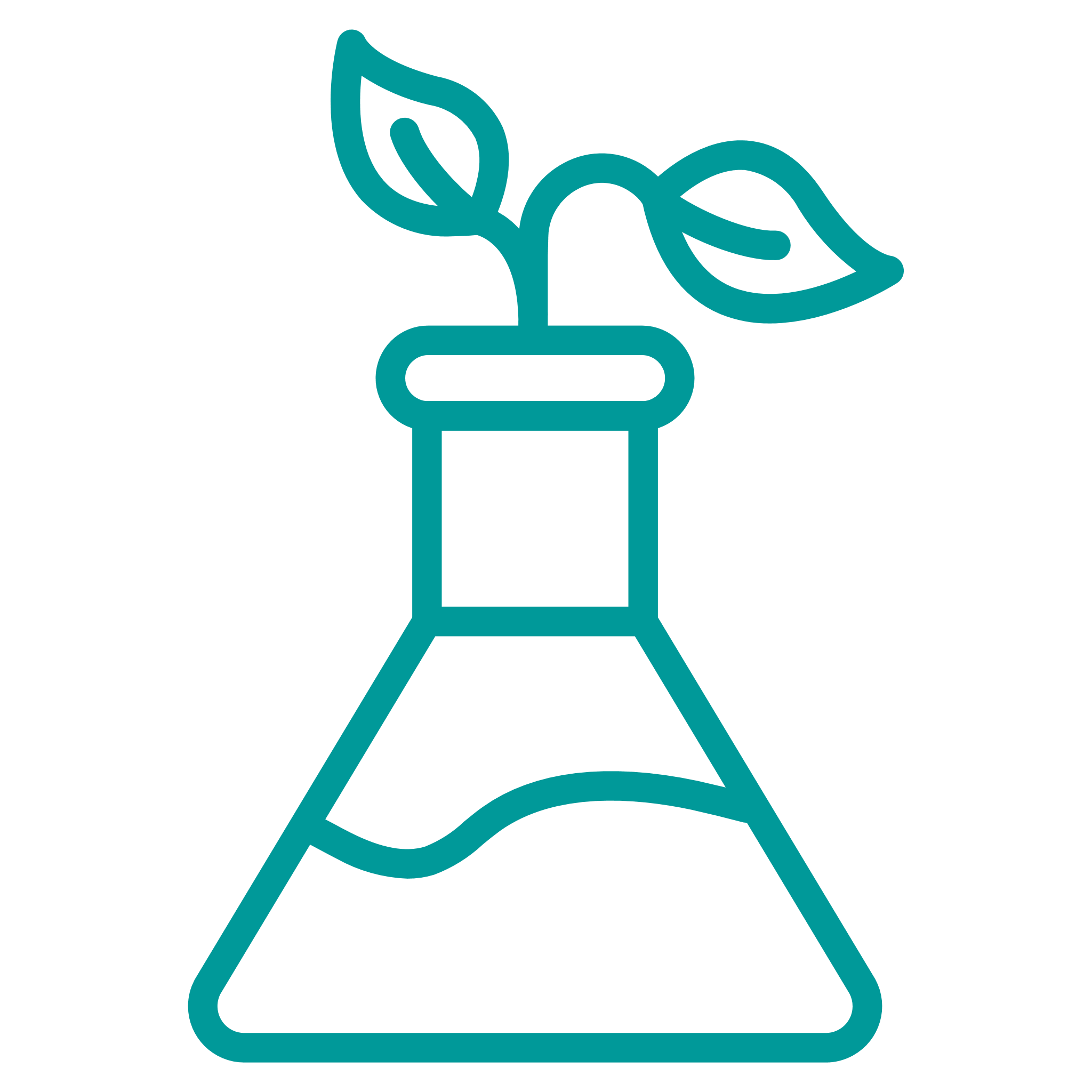 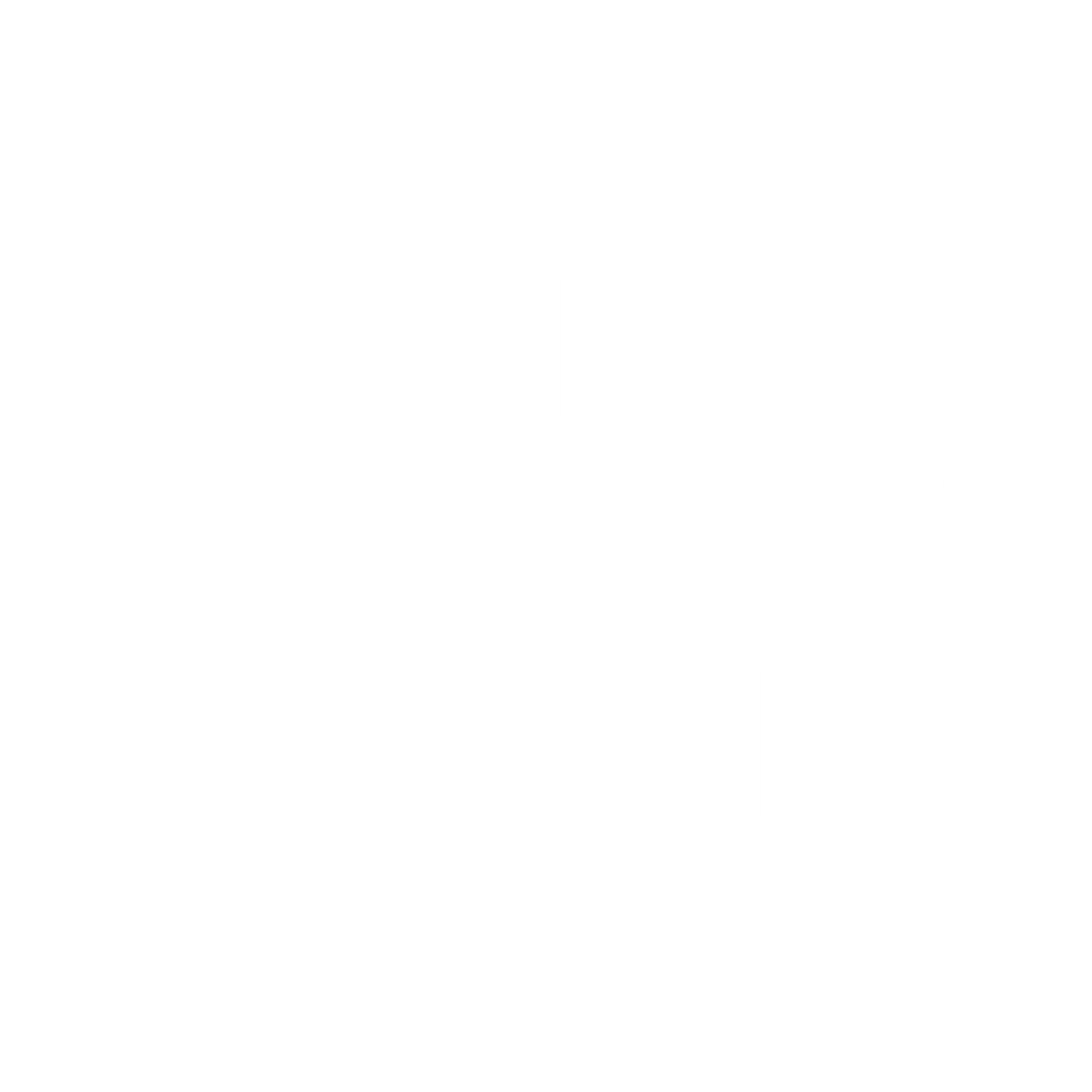 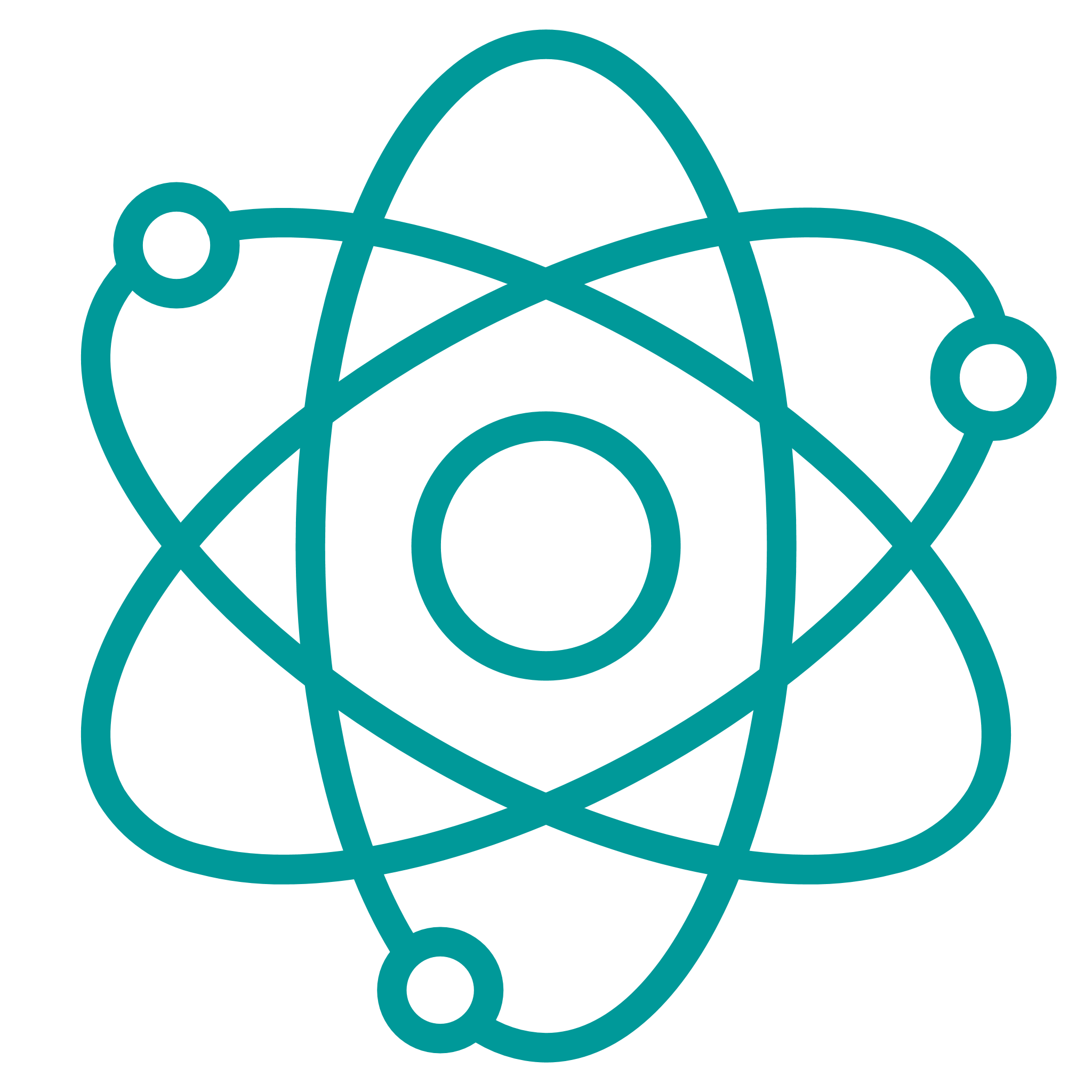 OUR SERVICES
A wonderful serenity has taken possession of my entire soul, like these sweet mornings of spring which I enjoy with my whole heart. I am alone, and feel the charm of existence in this spot, which was created for the bliss of souls like mine. I am so happy, my dear friend. Like these sweet mornings of spring
Best Speciality Molecular Division
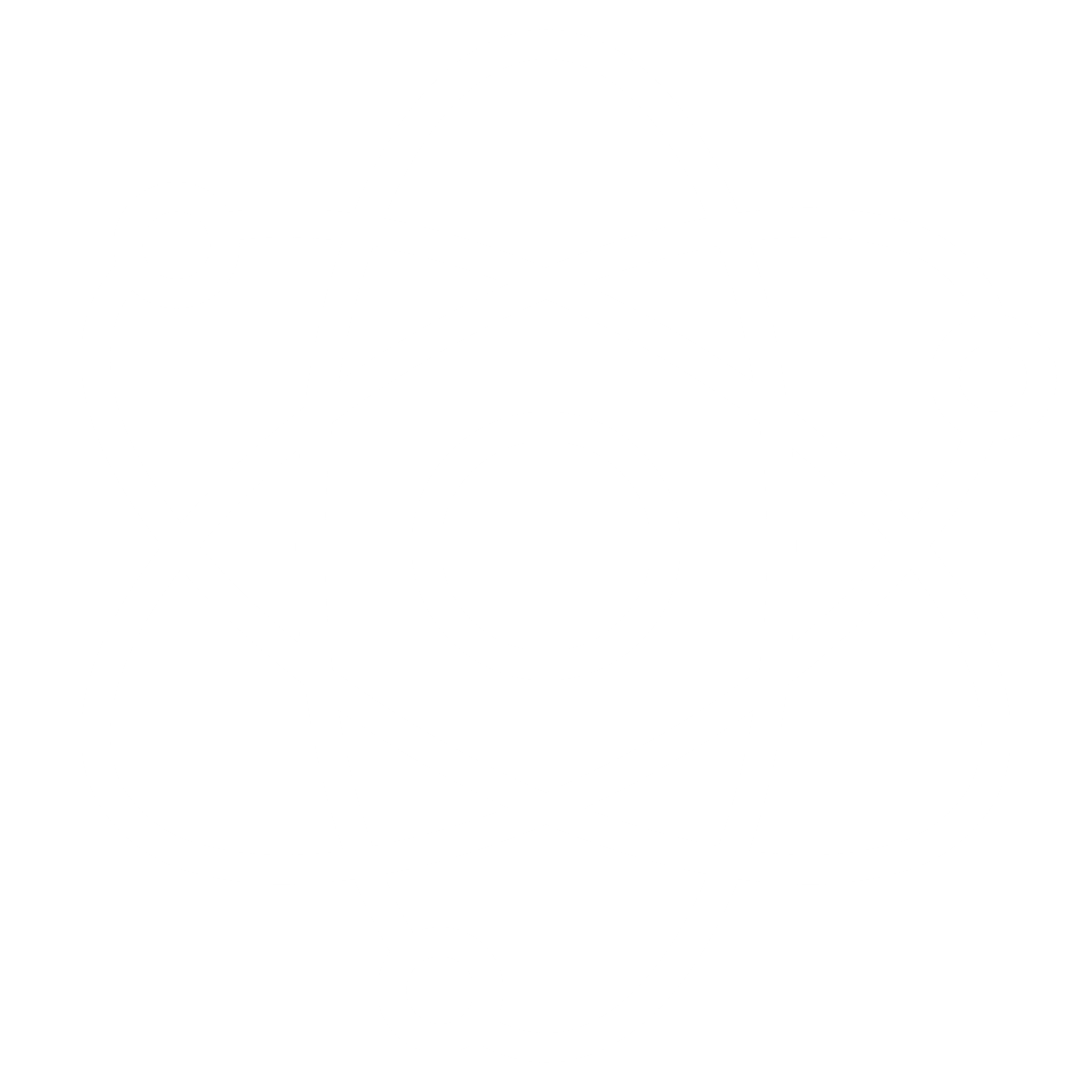 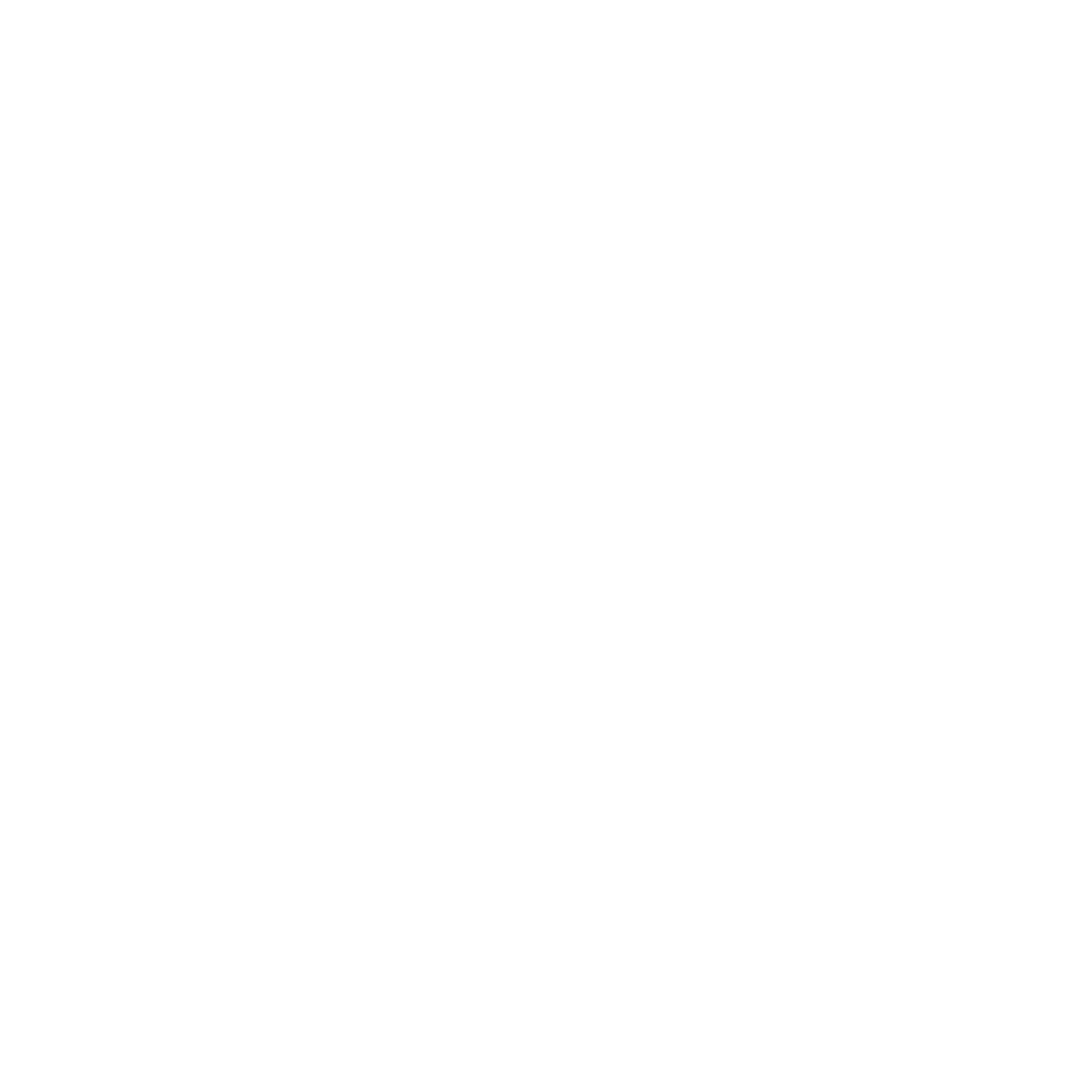 RESEARCH LAB
A wonderful serenity has taken possession of my entire soul, like these sweet mornings of spring which I enjoy with my
01
OUR SERVICES
Our Great Research For People
SCIENTIFIC WORK
A wonderful serenity has taken possession of my entire soul, like these sweet mornings of spring which I enjoy with my
02
A wonderful serenity has taken possession of my entire soul, like these sweet mornings of spring which I enjoy with my whole heart. I am alone, and feel the charm of existence in this spot, which was created for the bliss of souls like.
SUPPORT SYSTEM
A wonderful serenity has taken possession of my entire soul, like these sweet mornings of spring which I enjoy with my
03
LOCATION
PHONE
EMAIL
WEBSITE
903 Ring , San Fransisco, CA 1264
4192 – 12I12 -1315
example@yourdomain.com
www.yourdomain.com
Contact Us
GET IN TOUCH
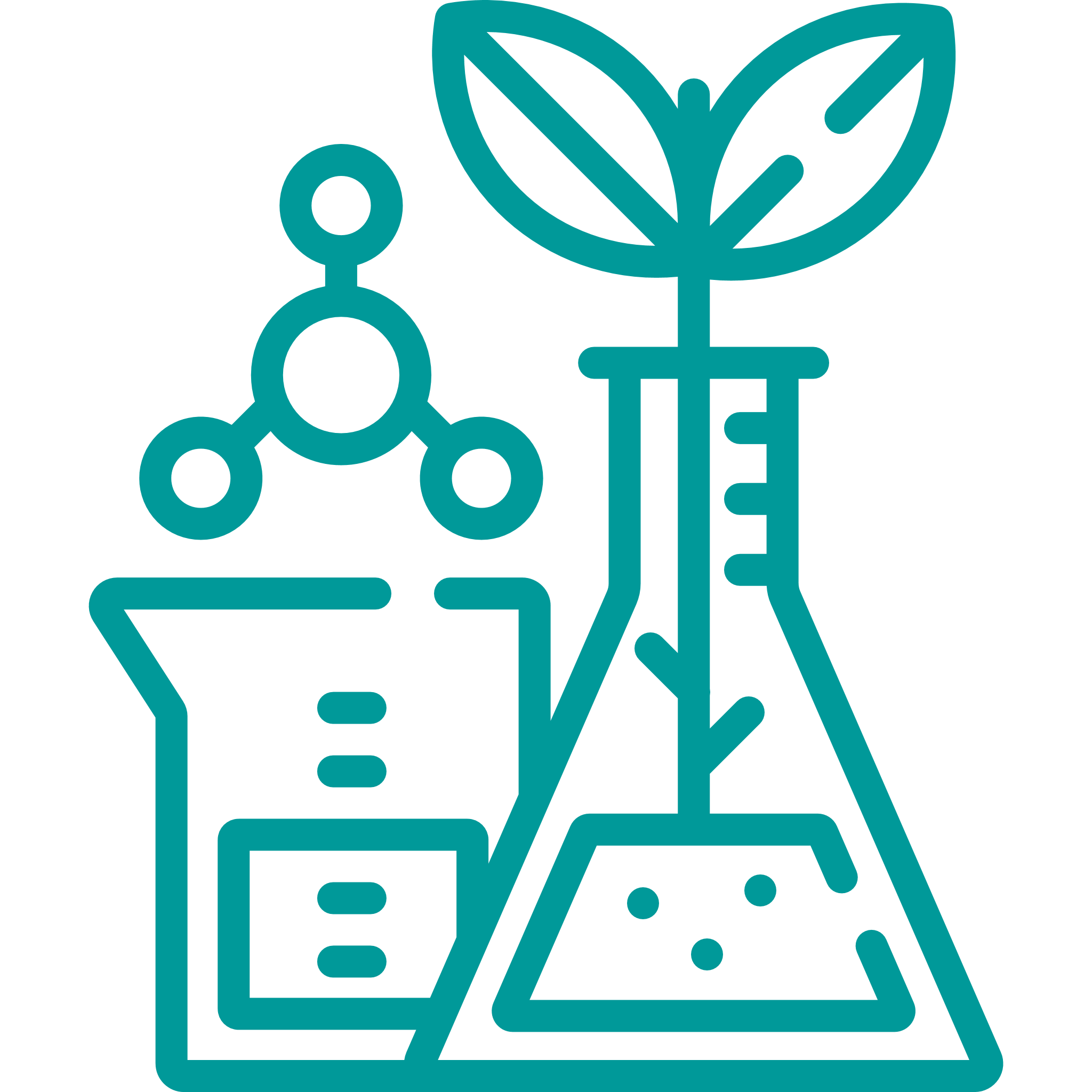 Thank You
FOR YOUR ATTENTION